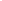 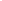 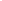 Warm Up, September 29th, 2014
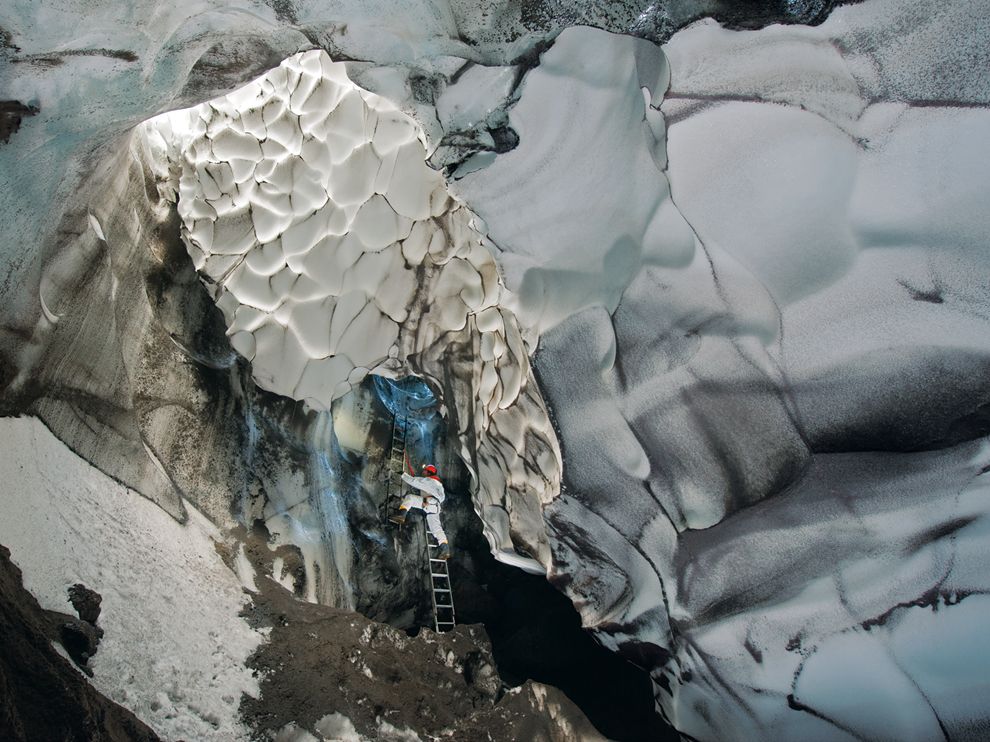 [Speaker Notes: A mix of ropes and ladders eases access to Warren Cave, a labyrinth of passages melted from the ice by the volcano's heat. Small currents of air probably cause the scalloping around the cave's entrance.]
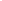 “Latin and Greek” Derivatives*
Derivative			Translation
21) 	luna				moon
22) 	sol					sun
23) 	hydro				water
24) 	cycle				ring
25) 	atmos				air
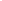 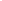 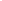 Looking at a clock?
Absolute
Looking at 
sedimentary layers?
Relative
Looking at an index fossil?
Relative
Measuring C-14?
Absolute
Absolute
5 + 5
[Speaker Notes: Review of Absolute and Relative Dating (Test ?’s)]
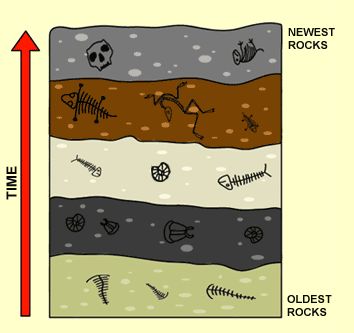 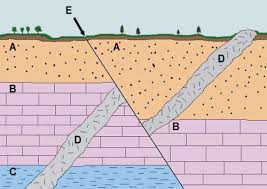 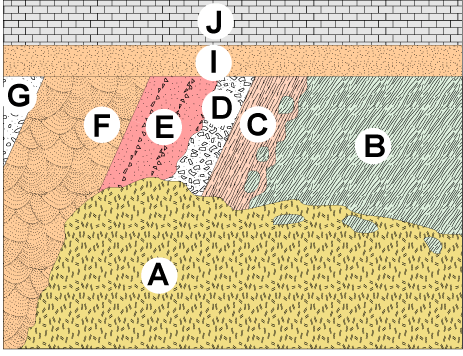 Index Fossil*
- A fossil used to identify the relative age of a specific rock layers and geologic time periods.
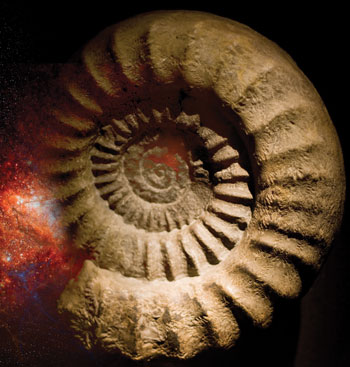 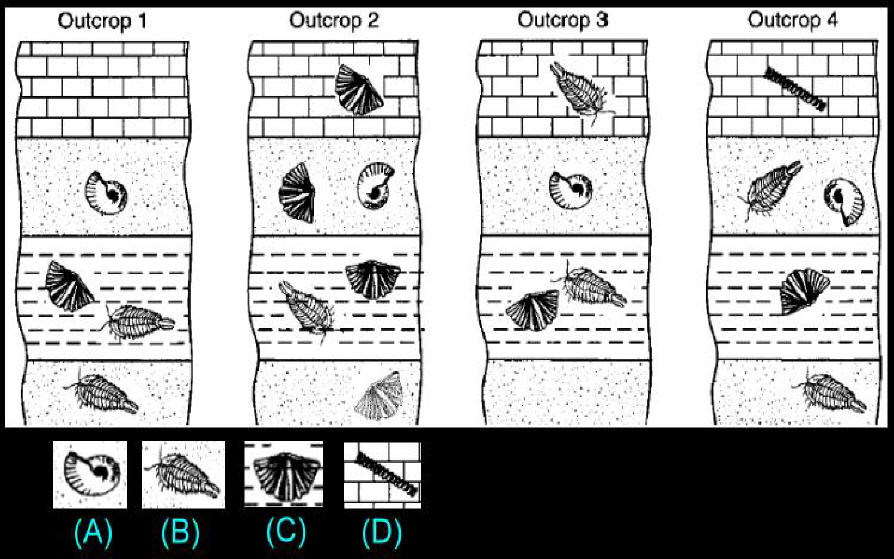 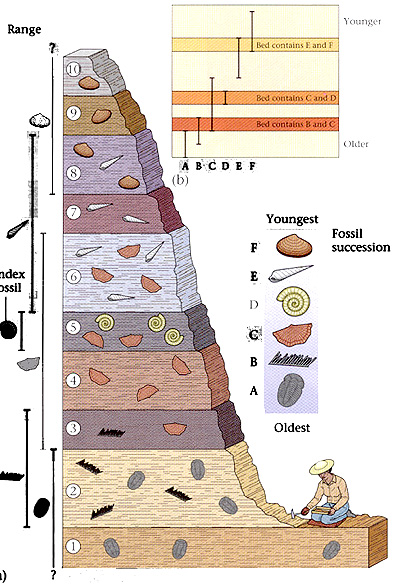 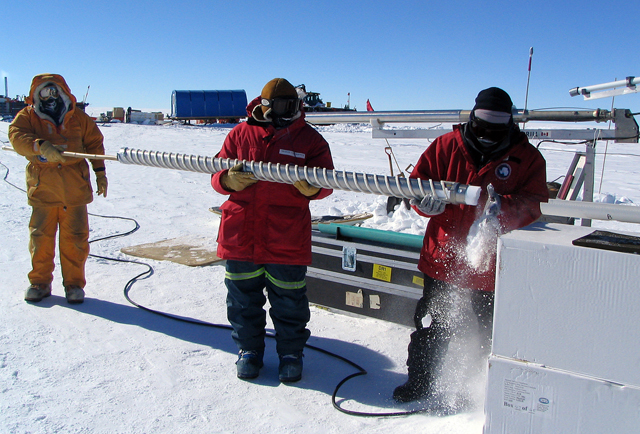 We draw giant cylindrical samples from ice sheets.
Ice core samples can tell us our geologic & meteorlogic (weather/climate) past…
Ice traps our atmospheric gases and dust; preserving it in time!
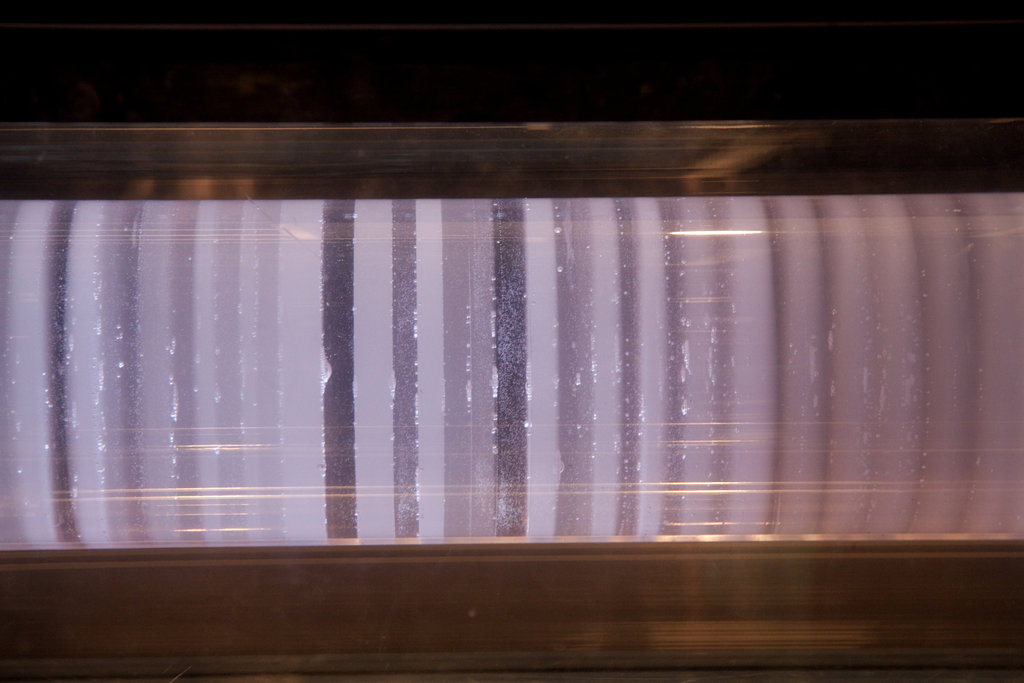 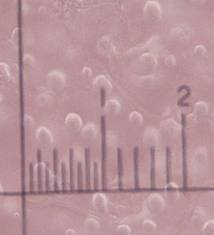 Lonnie Thomson Ice Cores Video
Let’s look at the evidence…
Review the amount of dust and carbon dioxide found deep under ice towards the poles, going back hundreds of thousands of years.
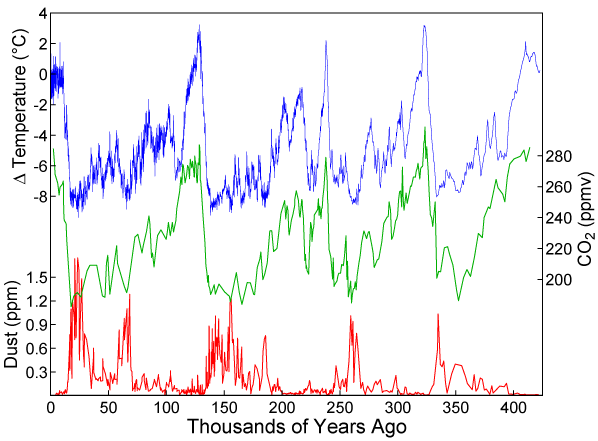 About how often do we have ice ages?
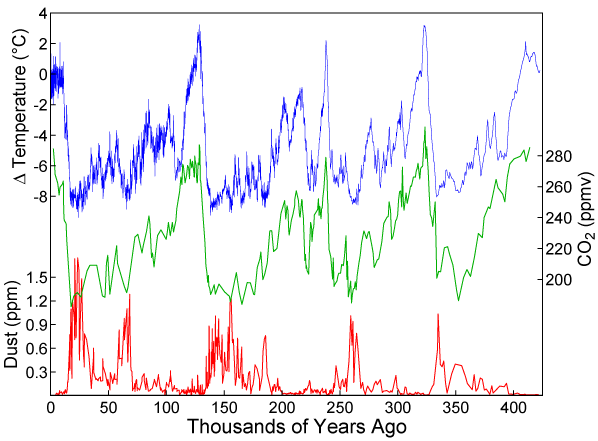 Going  back in time, (left to right), do high amounts of dust possibly cool the Earth?
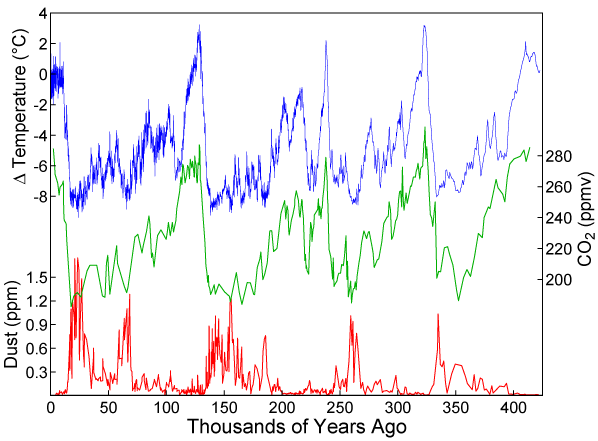 Are rising CO2 levels (carbon dioxide) in our past connected to warmer or cooler temperatures?
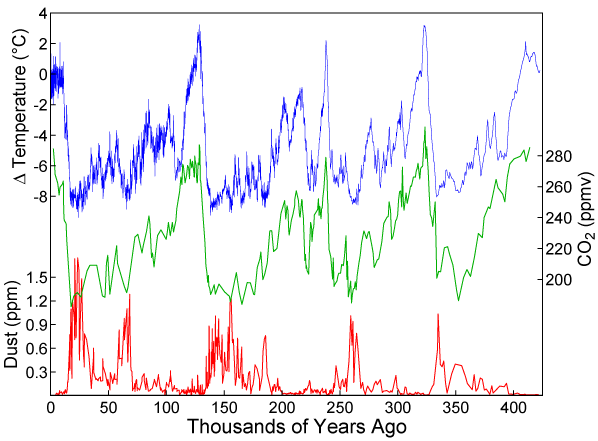 Could our overpopulation be driving global warming today? (Use the evidence below.)
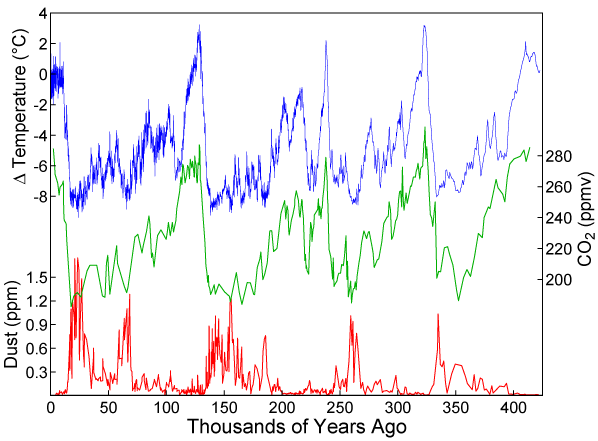 [Speaker Notes: Worksheet on Ice Cores weather samples]
Erosion
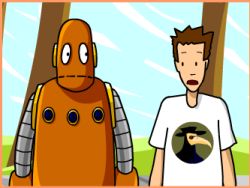